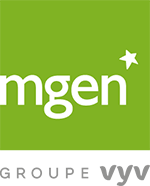 Nos engagements de service
Pour toujours mieux vous satisfaire 
2021-2022
Vous bénéficiez d’une prise de contact facilitée 	En agence, vous êtes accueillis par un conseiller disponible sur l’ensemble du 	territoire français.	Vous disposez d’un numéro unique pour joindre un conseiller spécialisé.
 Vous pouvez consulter vos remboursements et contrats, gérer vos données personnelles et adresser vos demandes sur votre espace personnel Internet

 Nous vous adressons les documents justificatifs de l’adhésion à votre complémentaire santé sous 7 jours ouvrés

Nous procédons à vos remboursements santé en 48h si vous utilisez votre carte Vitale
 
Nous apportons une réponse immédiate en séance à toute demande de souscription d’assurance de prêt, réalisée lors d’un rendez-vous dans un de nos points d’accueil.

Nous réalisons une étude personnalisée de vos prises en charge en 5 jours ouvrés pour les soins dentaires et l’hospitalisation, et en temps réel dans le réseau optique agréé.


Nous mettons à votre disposition un réseau de professionnels de santé conventionnés ou agréés pour une meilleure maîtrise de vos dépenses.
 
Nous répondons sous 8 jours ouvrés à vos demandes de clarification et/ou réclamations.

Nous évaluons en continu votre satisfaction
1
2
3
4
5
6
7
8
9